競技プログラミングnormal
担当者名が入る
競技プログラミングとは？
問題を読んで…
プログラミングをして…
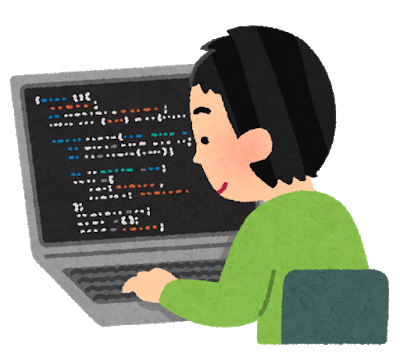 提出をすると…
結果が返ってきます
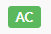 は問題に正解しているということです
問題の正答数や速さを競います
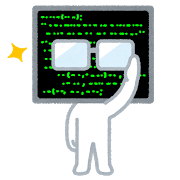 さまざまなコンテストや大会があります
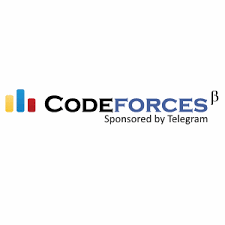 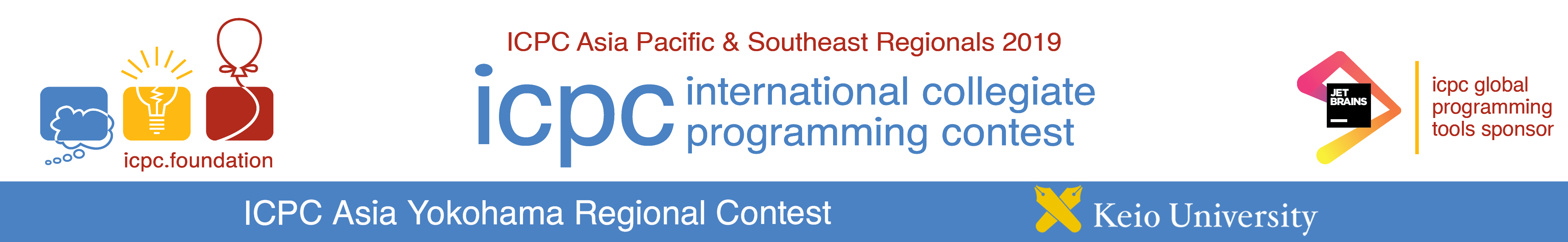 参加人数も急増しています
AtCoder、ABCの参加人数の推移
@saba_kpr
プロジェクトでは何をするのか？
基本的なプログラミングの勉強
主にC++という言語
プログラミングを全くしたことのない人でも大歓迎！
プロジェクトでは何をするのか？
・競技プログラミングで使うアルゴリズムの勉強
・コンテストでの実践
こんな人におすすめ
プログラミングは初めてだが、何となくやってみたい人
パズルや数学が好きな人
もちろん経験者も！
日時
毎週金曜日
18:30~21:00ごろ
部室にて
次の講座では「」をやります！